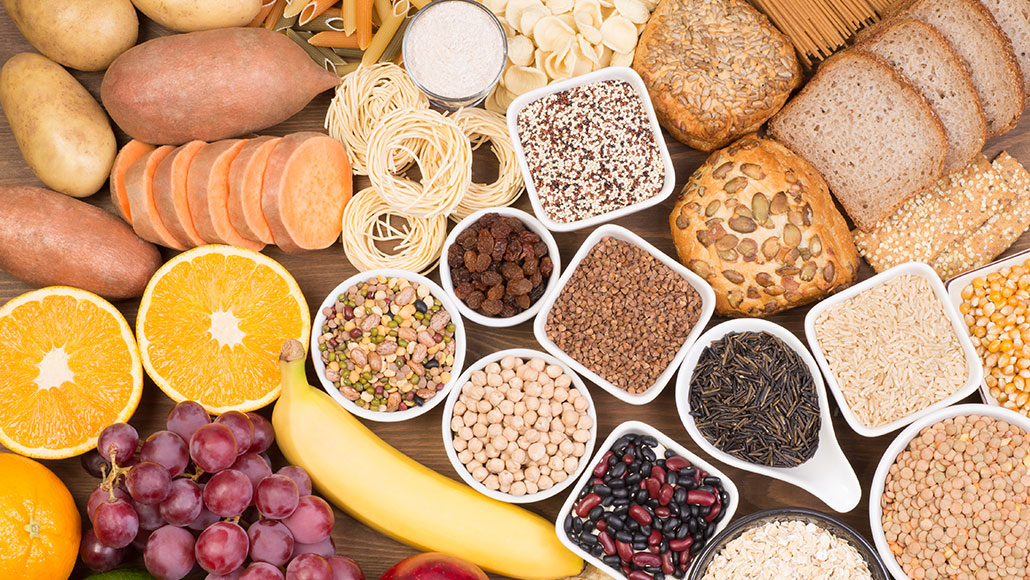 CHƯƠNG 2
CACBOHIĐRAT
MỞ ĐẦU
Cacbohidrat (Gluxit hay Saccarit): là những hợp chất hữu cơ tạp chức, thường có dạng Cn(H2O)m (trong phân tử luôn chứa nhóm –OH).
CACBOHIDRAT
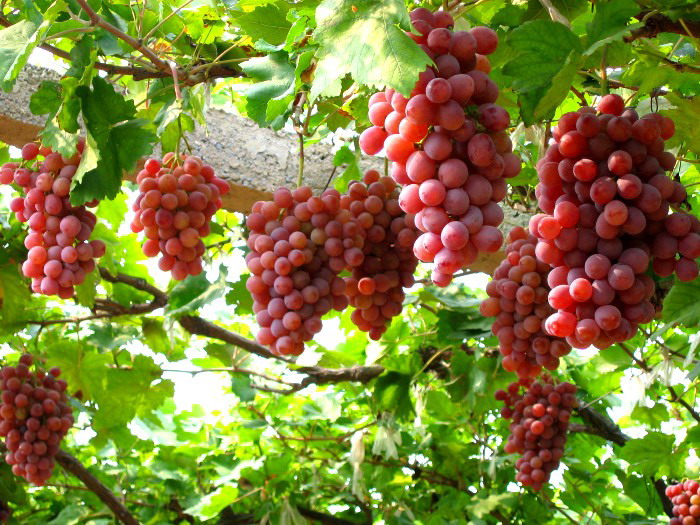 Monosaccarit
GLUCOZƠ
GLUCOZƠ
TÍNH CHẤT VẬT LÍ VÀ TRẠNG THÁI TỰ NHIÊN
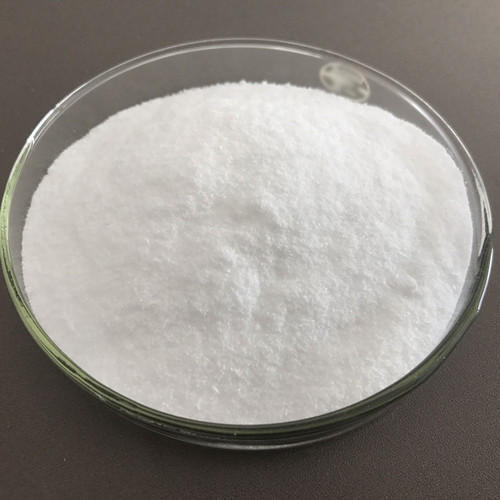 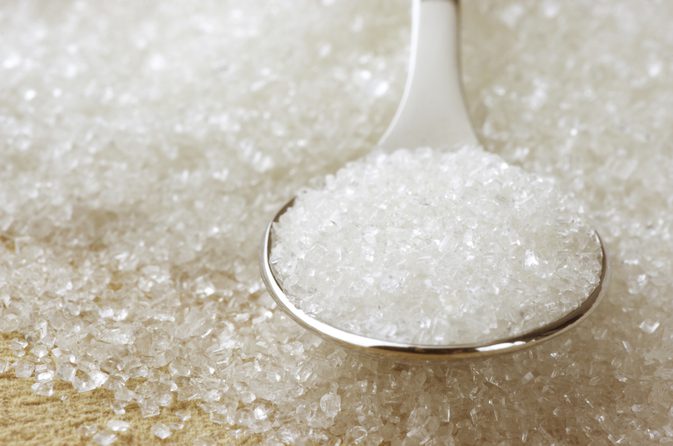 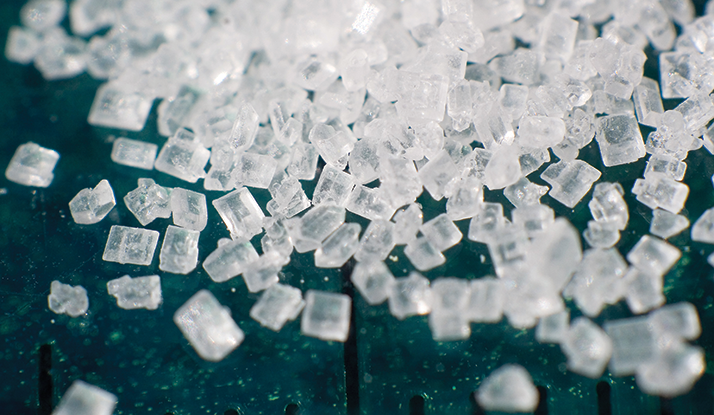 Chất rắn, tinh thể không màu, tan nhiều trong nước, vị ngọt
GLUCOZƠ
TÍNH CHẤT VẬT LÍ VÀ TRẠNG THÁI TỰ NHIÊN
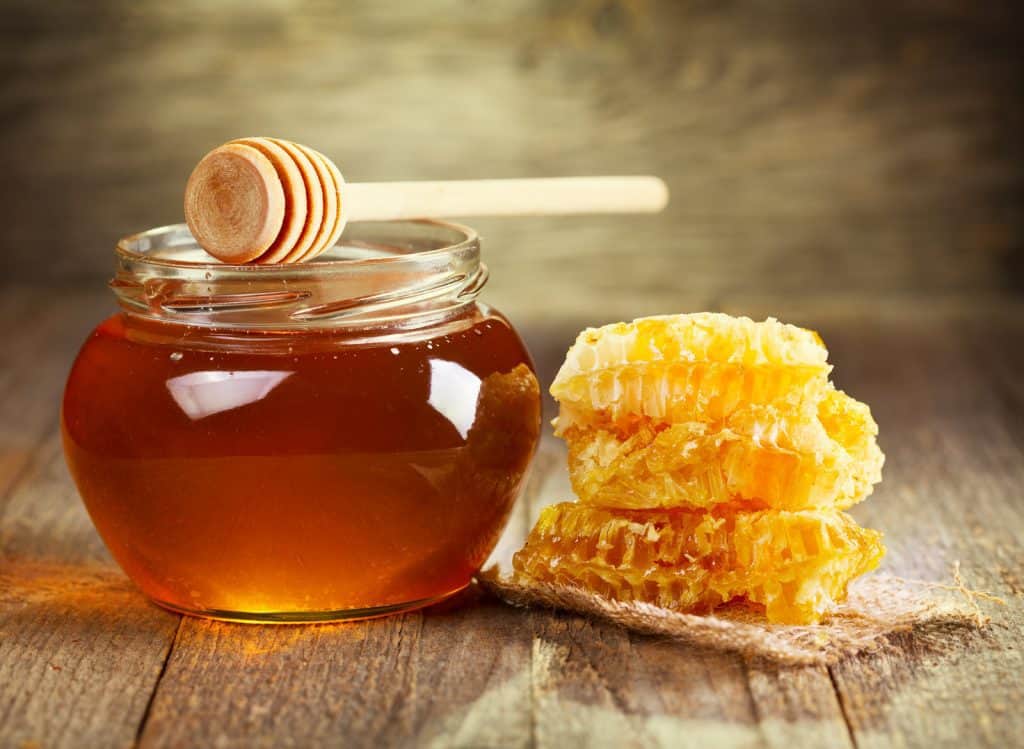 30%
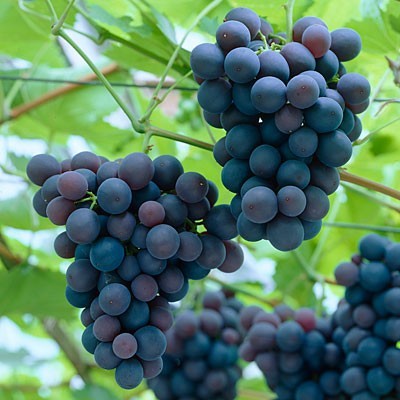 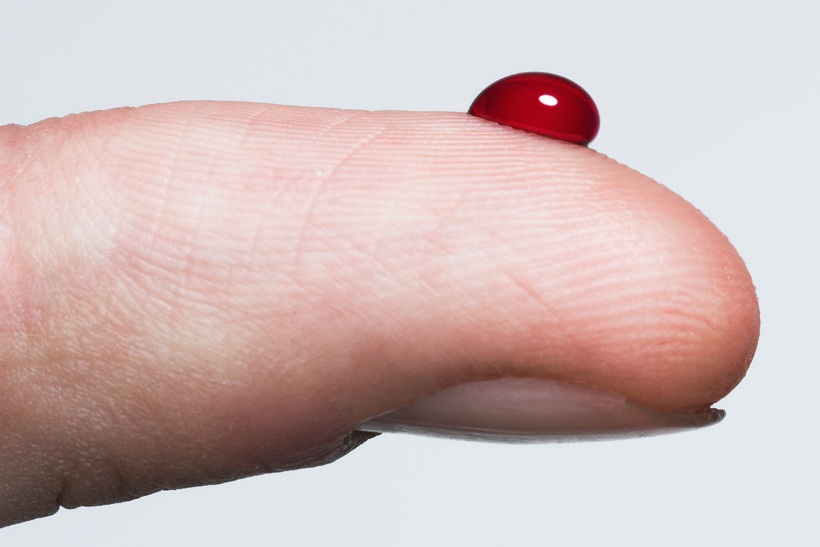 0,1%
Glucozơ: Đường nho
GLUCOZƠ
CẤU TẠO PHÂN TỬ
-CHO
Có phản ứng tráng bạc, làm mất màu nước brom
Phản ứng Cu(OH)2 ở nhiệt độ thường cho dung dịch màu xanh lam
nhiều nhóm –OH kề nhau
Glucozơ
Tạo este chứa 5 gốc axit CH3COO-
5 -OH
C6H12O6
mạch 6C 
không nhánh
Khử hoàn toàn thu được hexan
GLUCOZƠ
CẤU TẠO PHÂN TỬ
1 -CHO
Glucozơ
5 -OH
C6H12O6
5
6
2
4
3
1
CH2OHCHOHCHOHCHOHCHOHCH=O
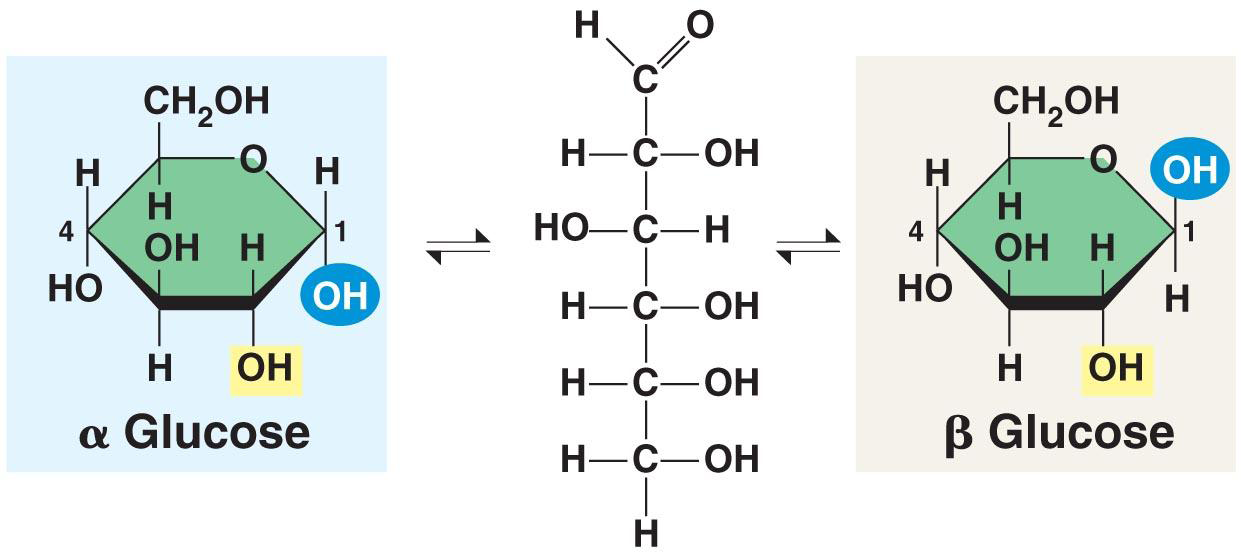 + H2 tạo sobitol (C6H14O6)
+ Cu(OH)2/OH-: phức màu xanh lam
GLUCOZƠ
+ dd AgNO3/NH3, to  2Ag
+ Nước Br2: mất màu da cam
+ Cu(OH)2/OH-, to: đỏ gạch
TÍNH CHẤT HÓA HỌC
CH2OHCHOHCHOHCHOHCHOHCH=O
Khử
-CHO
Oxi hóa
Glucozơ
Ancol đa chức
C6H12O6
Phản ứng lên men
* TÍNH CHẤT CỦA ANCOL ĐA CHỨC:
+ Tác dụng với Cu(OH)2:
2C6H12O6  +  Cu(OH)2         (C6H11O6)2Cu  +  2H2O
→
(Phức đồng glucozơ, dd màu xanh lam)
* TÍNH CHẤT CỦA ANĐEHIT:
+ Tác dụng với AgNO3/NH3, to:
HOCH2[CHOH]4CHO + 2AgNO3 + 3NH3 + H2O
HOCH2[CHOH]4COONH4 + 2Ag↓ + 2NH4NO3
(amoni gluconat)
+ Tác dụng với Cu(OH)2/NaOH, to:
HOCH2[CHOH]4CHO + 2Cu(OH)2 + NaOH
HOCH2[CHOH]4COONa + Cu2O↓ + 3H2O
(natri gluconat)
(đỏ gạch)
+ Tác dụng với dd Br2:
HOCH2[CHOH]4COOH + 2HBr
→
HOCH2[CHOH]4CHO + Br2 + H2O
(axit gluconic)
+ Tác dụng với H2:
HOCH2[CHOH]4CH2OH
HOCH2[CHOH]4CHO  +  H2
(sobitol)
* PHẢN ỨNG LÊN MEN:
C6H12O6                        2C2H5OH  +  2CO2↑
GLUCOZƠ
ĐIỀU CHẾ VÀ ỨNG DỤNG
Thủy phân tinh bột hoặc xenlulozơ với xúc tác axit HCl loãng hoặc enzim.
H+, to
(C6H10O5)n     +    nH2O       nC6H12O6
enzim
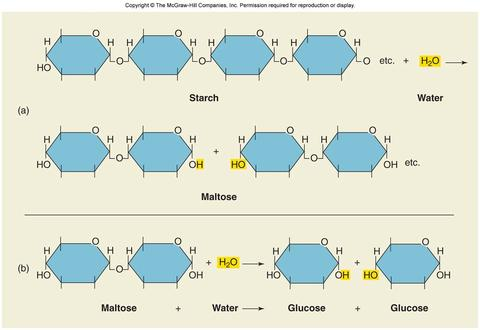 GLUCOZƠ
ĐIỀU CHẾ VÀ ỨNG DỤNG
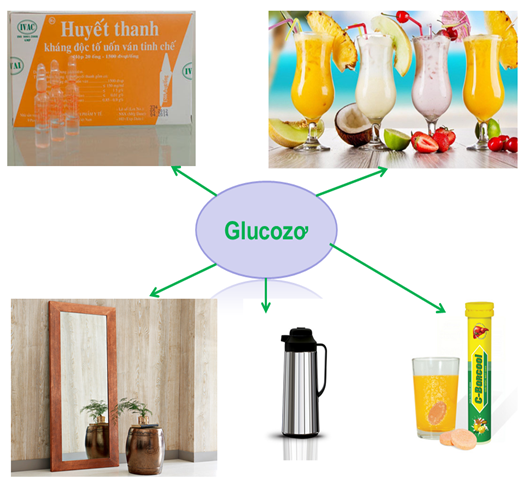 OH-
FRUCTOZƠ
2
6
5
1
3
4
CH2OHCHOHCHOHCHOHCOCH2OH
Là đồng phân của glucozơ, CTPT: C6H12O6.
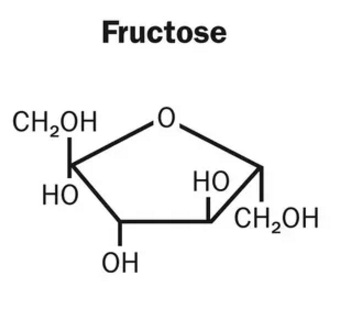 Rắn, kết tinh, không màu, ngọt hơn glucozơ.
Có nhiều trong trái cây chín, mật ong.
FRUCTOZƠ
GLUCOZƠ
FRUCTOZƠ
2
3
1
6
5
4
CH2OHCHOHCHOHCHOHCOCH2OH
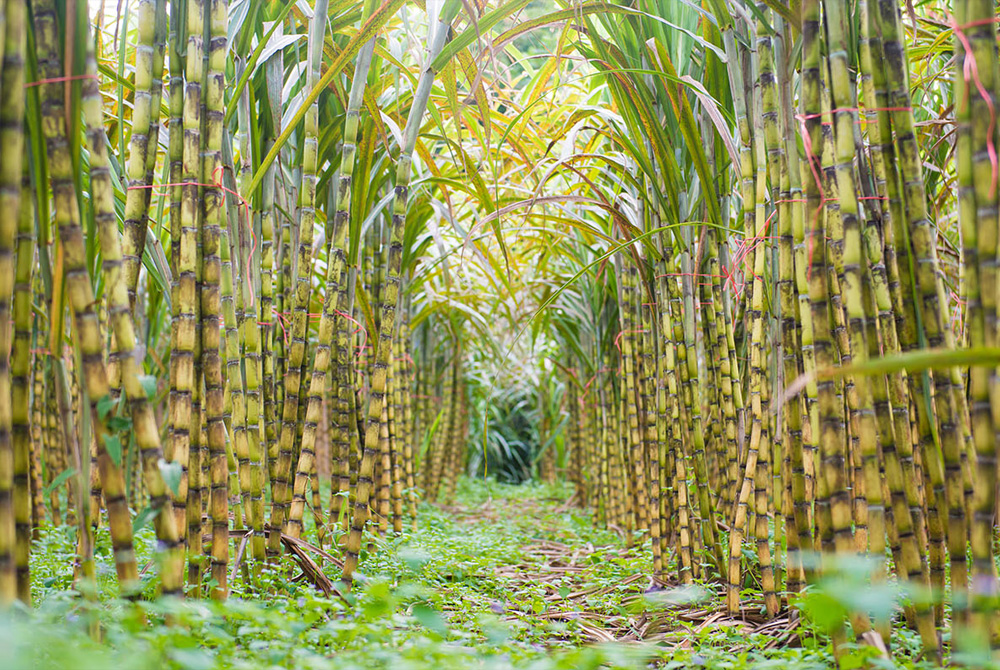 Đisaccarit
SACCAROZƠ
SACCAROZƠ
TÍNH CHẤT VẬT LÍ VÀ TRẠNG THÁI TỰ NHIÊN
C12H22O11
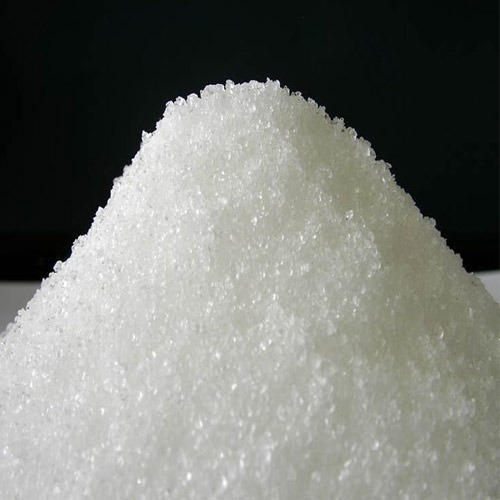 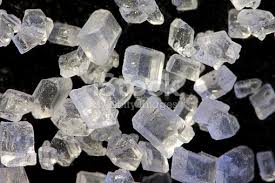 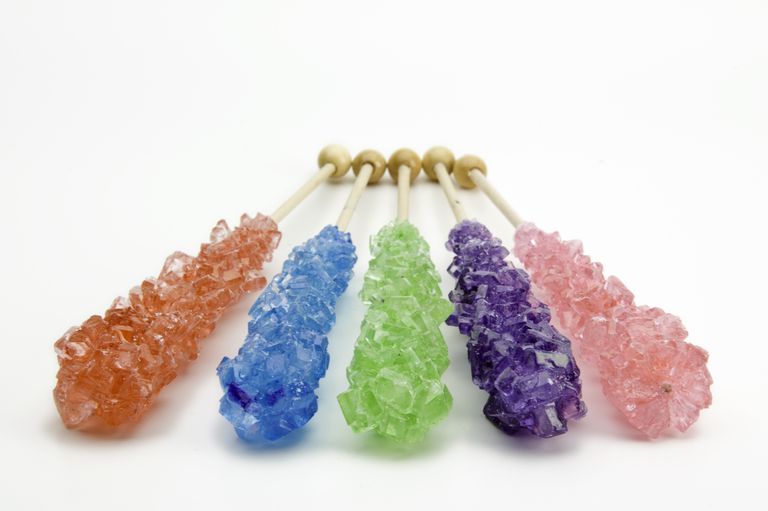 Chất rắn, tinh thể không màu, tan nhiều trong nước, vị ngọt
SACCAROZƠ
TÍNH CHẤT VẬT LÍ VÀ TRẠNG THÁI TỰ NHIÊN
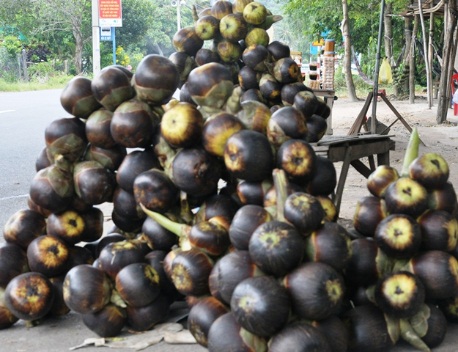 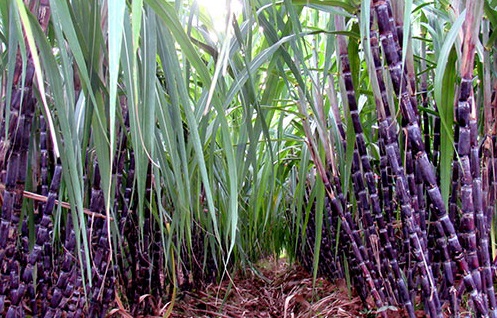 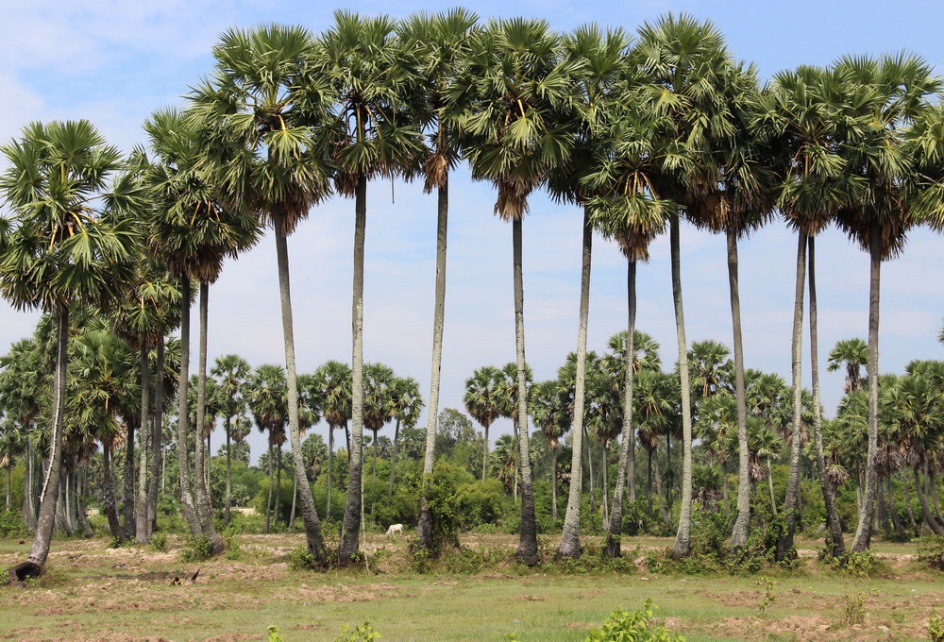 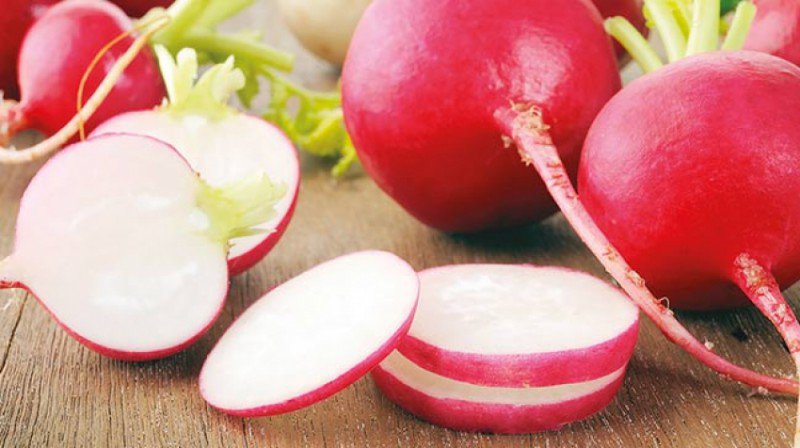 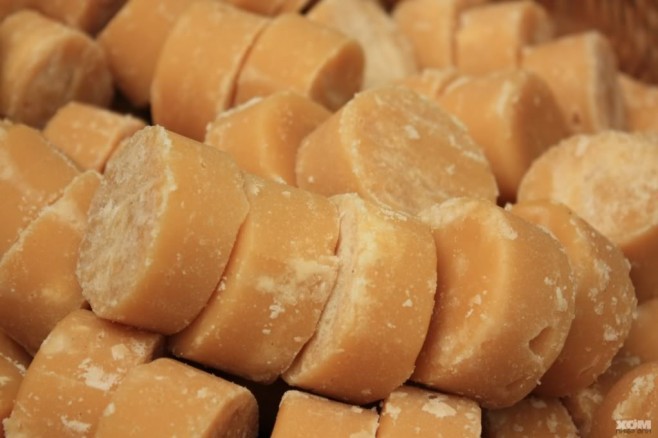 SACCAROZƠ
CẤU TẠO PHÂN TỬ
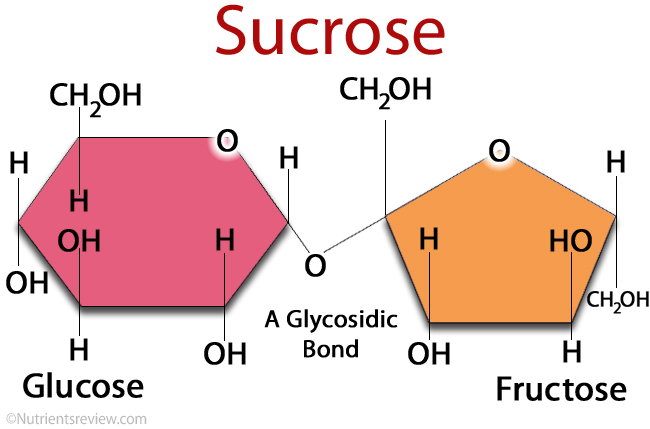 Tính chất của ancol đa chức
SACCAROZƠ
Phản ứng thủy phân
C12H22O11
Cu(OH)2/OH-: phức màu xanh lam
SACCAROZƠ
TÍNH CHẤT HÓA HỌC
Tính chất của ancol 
đa chức
SACCAROZƠ
C12H22O11
C12H22O11+ H2O  C6H12O6 + C6H12O6
                                     α-glucozơ     β-fructozơ
H+, to
Thủy phân 
(xt: H+,to)
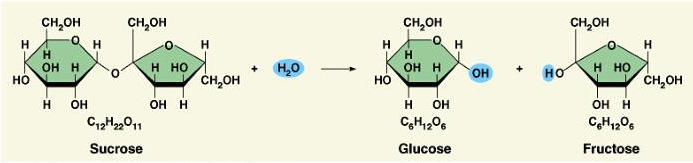 SACCAROZƠ
SẢN XUẤT VÀ ỨNG DỤNG
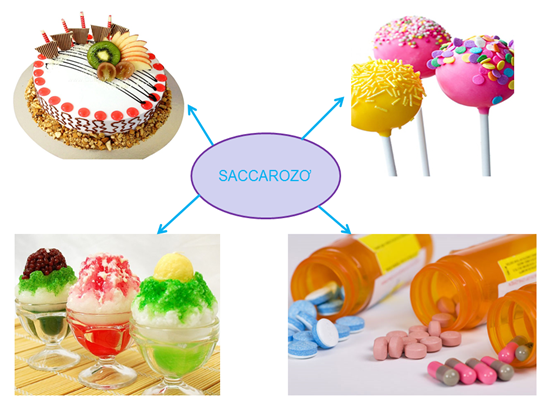